МБОУ «Краснокамская адаптивная школа-интернат»
Модель психолого-педагогического сопровождения семей, воспитывающих РЕБЁНКА с ОВЗ, РЕБЁНКА-инвалида в рамках школьного клуба «Мы вместе»                
(из опыта работы)

Савельева Е.В., учитель

Апрель 2022 г.
Психолого-педагогическое сопровождение семей, воспитывающих ребёнка с ОВЗ, ребёнка-инвалида в рамках клуба «Мы вместе»
Администрация школы
Ответственный за координацию работы клуба
Команда специалистов
Формы работы: диагностические приёмы, коррекционные методики, беседы, консультирование, индивидуальные и групповые занятия с детьми с участием родителей, экскурсии, проведение совместных праздников, конкурсов.
Работа клуба «Мы вместе!»
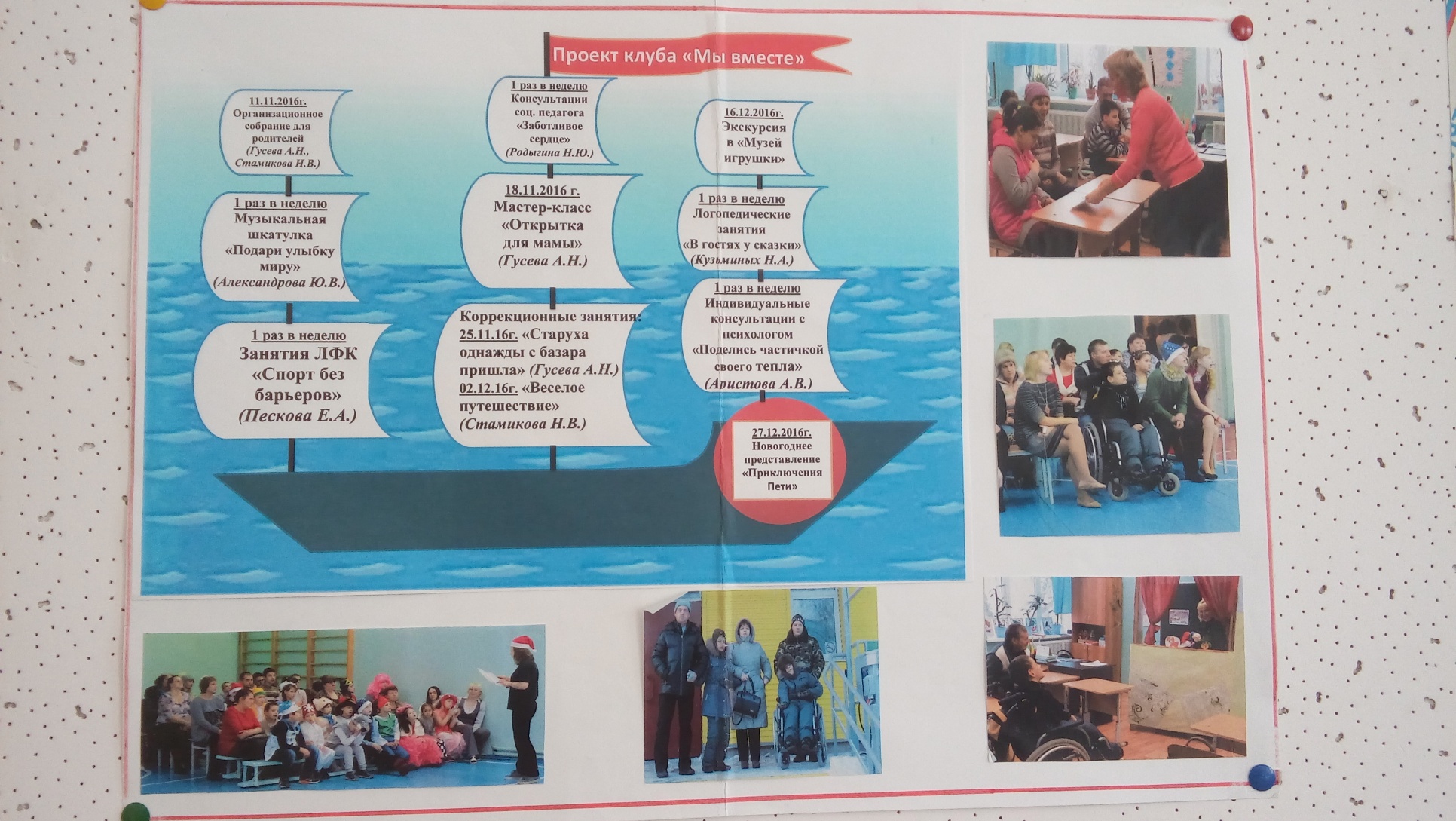 Работа клуба «Мы вместе» - 2
Работа клуба «Мы вместе» - 3
Работа клуба «Мы вместе» - 4
Работа клуба «Мы вместе» - 5
Работа клуба «Мы вместе» - 6
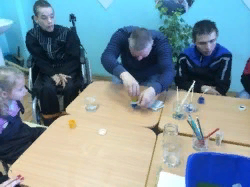 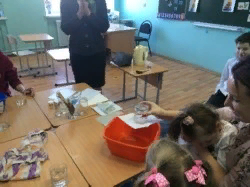 [Speaker Notes: мастер-класс «Сюрприз в цветке» для детей-инвалидов, обучающихся на дому, в рамках работы клуба "Мы вместе».]
Формы работы учителя–логопеда с родителями
Консультативно–информационный центр кабинета логопедии
Цель: продуктивное сотрудничество учителя-логопеда с родителями обучающихся.
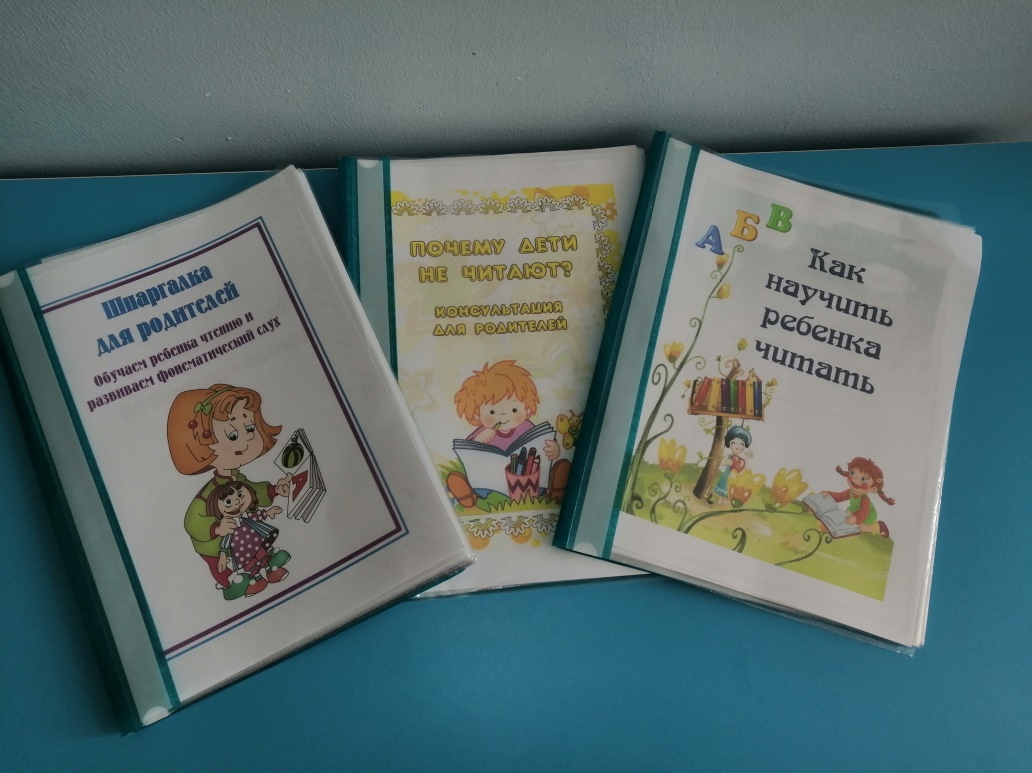 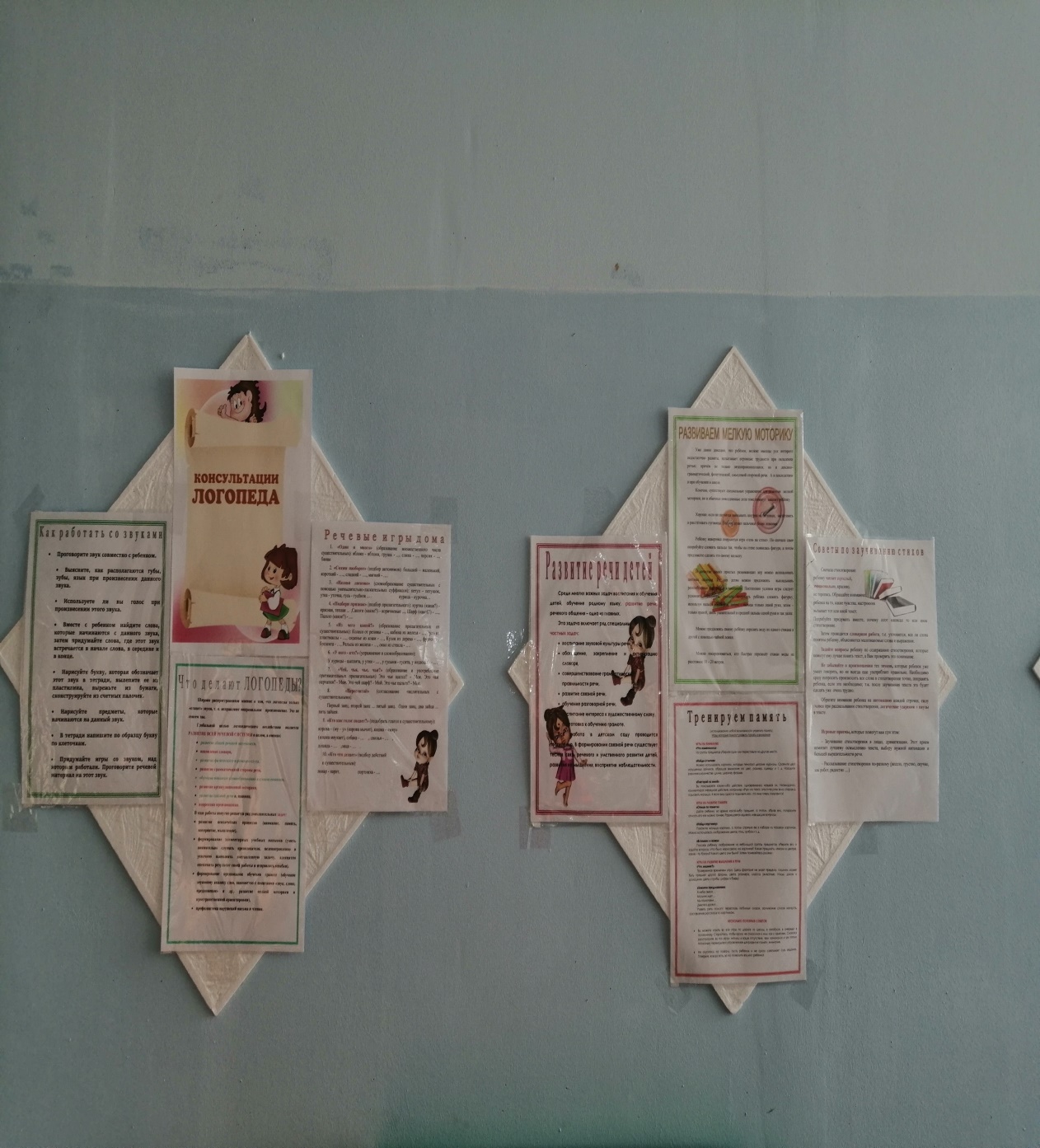